l’armonizzazione dei sistemi contabili
1
Claudio Sciancalepore
LA contabilità
Contabilità pubblica

Gestione dei bilanci con funzione autorizzatoria
Prerogative tecniche, storiche e culturali
Leggi n. 196/2009 e 42/2009
Contabilità nazionale

Natura statistica
Monitoraggio e consolidamento dei bilanci
SEC 2010 (Sistema Europeo dei Conti) (Regolamento UE n. 549/2013)
2
IL SEC
Sistema contabile, comparabile a livello internazionale, che descrive in maniera sistematica e dettagliata il complesso di una economia, le sue componenti e le sue relazioni con altre economie
Base di calcolo delle politiche monetarie e macroeconomiche (es. PIL), misurazione del debito e del disavanzo, fondi SIE ancorati a statistiche di contabilità regionale
Si accorda con le linee guida mondiali in tema di contabilità nazionale (SCN 2008 – Sistema dei Conti Nazionali)
La contabilità pubblica rappresenta la fonte delle elaborazioni prodotte nell’ambito della contabilità nazionale
La contabilità pubblica, per assicurare la comparabilità dei quadri di bilancio prodotti dagli Stati membri, elabora i dati amministrativo-contabili redatti secondo gli ordinamenti nazionali e li riconduce al quadro di regole e definizioni stabilite a livello europeo
3
IL FUTURO DELLA CONTABILITà
Processi nazionali di riforma della contabilità pubblica tra loro non coordinati e non in grado di assicurare la contabilità dei dati contabili in un’ottica sovranazionale
Raccordo attraverso il Piano dei Conti e le rettifiche di ISTAT
EPSAS – European Public Sector Accounting Standards
Schemi e principi armonizzati per l’UE
Standard contabili su base accrual
IPSAS –  International Public Sector Accounting Standards
Contabilità su base accrual non più quale mera riclassificazione della contabilità finanziaria
4
LA NORMATIVA DELLA CONTABILITà PUBBLICA
Art. 117 Cost
Sentenza Corte Cost. n. 184/2016
Legge n. 196/2009 – Stato e complesso delle PA
Legge n. 42/2009 – enti territoriali
I lavori relativi alla Legge n. 196/2009 hanno rappresentato le linee guida per la stesura della Legge n. 42/2009.
La Legge n. 196/2009 non poteva, al momento in cui è stata redatta, definire un quadro organico di riferimento valido per l’insieme delle amministrazioni pubbliche italiane poiché il tema dell’armonizzazione di bilancio rientrava nella legislazione concorrente.
5
IL BISOGNO DI ARMONIZZARE
L’ISTAT è chiamata a consolidare i rendiconti di circa 12.000 PA di cui oltre 8.000 sono costituite da Regioni  ed EE.LL. Affinché i risultati consolidati siano attendibili è necessario che siano veritieri i singoli bilanci – comune linguaggio contabile
Consolidato:
ISTAT – notifica dell’indebitamento netto
MEF – monitoraggio dei conti di cassa delle amministrazioni pubbliche
Debiti delle PA, residui passivi ed impegni tecnici (es. spese in conto capitale finanziate con mutuo)
Consistenza degli avanzi, residui attivi inattendibili ed anticipazioni di tesoreria
Raccordo nei principi contabili e comune piano dei conti
6
LA CONTABILITà PUBBLICA
Subordinare al preventivo consenso del popolo le scelte relative all’acquisizione delle risorse finanziarie e al loro utilizzo: funzione autorizzatoria della contabilità pubblica
Bilancio pubblico come strumento di regolazione dei rapporti tra il popolo ed i suoi rappresentanti
Bilancio pubblico come strumento di regolazione tra i rappresentanti del popolo e coloro che sono designati ad amministrare la cosa pubblica.
Differenza tra bilancio e rendiconto; iter di approvazione
7
LA CONTABILITà PUBBLICA
Differenze con la contabilità generale delle imprese private:
la contabilità generale ha per oggetto il reddito d’esercizio e del patrimonio di funzionamento
la contabilità pubblica ha per oggetto il fondo cassa e il cd. risultato di amministrazione che esprimono l’equilibrio tra ricchezza prelevata dall’azienda pubblica e ricchezza impiegata dall’azienda stessa per lo svolgimento delle proprie funzioni
Differenze con la contabilità generale delle imprese private:
la contabilità generale si fonda sul metodo della partita doppia. I valori rilevati nel corso dell’esercizio sono rettificati o integrati da valori stimati e congetturati (rimanenze, ammortamenti, accantonamenti, ratei e risconti, ecc.) per consentire una più corretta determinazione del reddito d’esercizio
la contabilità pubblica si fonda sul metodo della partita semplice
8
LA CONTABILITà PUBBLICA
Il bilancio di previsione annuale si articola in capitoli con funzione autorizzativa. Più in particolare:
il bilancio si compone di una parte entrata e di una parte spesa;
ogni parte si articola in voci elementari denominate capitoli
per ogni capitolo è definito l’ammontare dell’entrata o della spesa prevista (stanziamento)
Per ogni capitolo di spesa, le spese effettivamente sostenute durante l’anno non potranno superare il relativo stanziamento (uscite effettive <= uscite previste).

Le entrate si articolano in Titoli / Tipologie / Categorie (in precedenza articolate in titoli, categorie e risorse)
Le spese si articolano in Missioni / Programmi / Macroaggregati – i Programmi sono ripartiti in Titoli (in precedenza articolate in titoli, funzioni, servizi e interventi)
9
LA CONTABILITà PUBBLICA - uscite
Le missioni rappresentano le funzioni principali e gli obiettivi strategici perseguiti dalle amministrazioni, utilizzando risorse finanziarie, umane e strumentali ad esse destinate. Le missioni sono definite in relazione al riparto di competenza di cui agli articoli 117 e 118 della Costituzione. Al fine di assicurare un più agevole consolidamento e monitoraggio dei conti pubblici, le missioni sono definite anche tenendo conto di quelle individuate per il bilancio dello Stato;
I programmi rappresentano gli aggregati omogenei di attività volte a perseguire gli obiettivi definiti nell’ambito delle missioni. I programmi si articolano in titoli e, ai fini della gestione, sono ripartiti in macroaggregati, capitoli ed eventualmente in articoli. I capitoli e gli articoli, ove previsti, si raccordano con il quarto livello di articolazione del piano dei conti integrato. Il programma è, inoltre, raccordato alla relativa codificazione COFOG di secondo livello (Gruppi).
10
LA CONTABILITà PUBBLICA - uscite
I macroaggregati costituiscono un’articolazione dei programmi secondo la natura economica della spesa. I macroaggregati si raggruppano in titoli e, ai fini della gestione, sono ripartiti in capitoli ed in articoli. I capitoli e gli articoli, ove previsti, si raccordano con il livello minimo di articolazione del piano dei conti integrato. 
L’unità di voto per l’approvazione del bilancio di previsione delle amministrazioni, è costituita dai programmi
11
LA CONTABILITà PUBBLICA - entrate
Titoli, definiti secondo la fonte di provenienza delle entrate;
Tipologie, definite in base alla natura delle entrate, nell’ambito di ciascuna fonte di provenienza, ai fini dell'approvazione in termini di unità di voto. Ai fini della gestione e della rendicontazione le tipologie sono ripartite in categorie, capitoli ed eventualmente in articoli secondo il rispettivo oggetto. I capitoli e gli articoli, ove previsti, si raccordano con il quarto livello di articolazione del piano dei conti integrato;
[Categorie, definite in base all'oggetto dell'entrata nell'ambito della tipologia di appartenenza. Nell'ambito delle categorie e' data separata evidenza delle eventuali quote di entrata non ricorrente.]
12
GESTIONE DELLE ENTRATE
L'accertamento costituisce la prima fase della gestione dell'entrata con la quale il funzionario competente, sulla base di idonea documentazione verifica la ragione del credito e la sussistenza di un idoneo titolo giuridico che dà luogo all'obbligazione attiva giuridicamente perfezionata, individua il debitore, quantifica la somma da incassare, individua la relativa scadenza, e registra il diritto di credito imputandolo contabilmente all'esercizio finanziario nel quale viene a scadenza. Non possono essere riferite ad un determinato esercizio finanziario le entrate il cui diritto di credito non venga a scadenza nello stesso esercizio finanziario. È vietato l'accertamento attuale di entrate future
13
GESTIONE DELLE ENTRATE
La riscossione consiste nel materiale introito da parte del tesoriere delle somme dovute all'ente. La riscossione è disposta a mezzo di ordinativo di incasso, fatto pervenire al tesoriere.

Il versamento costituisce l'ultima fase dell'entrata, consistente nel trasferimento delle somme riscosse nelle casse della regione.
14
GESTIONE DELLE SPESE
L'impegno costituisce la fase della spesa con la quale viene riconosciuto il perfezionamento di un'obbligazione giuridica passiva, ed e' determinata la ragione del debito, la somma da pagare, il soggetto creditore, la specificazione del vincolo costituito sullo stanziamento di bilancio e la data di scadenza. 
Gli impegni di spesa sono assunti nei limiti dei rispettivi stanziamenti di competenza del bilancio di previsione, con imputazione agli esercizi in cui le obbligazioni sono esigibili.
15
GESTIONE DELLE SPESE
La liquidazione costituisce la fase del procedimento di spesa con la quale, in base ai documenti ed ai titoli atti a comprovare il diritto del creditore, si determina la somma da pagare nei limiti dell'ammontare dell'impegno definitivo assunto. 
La liquidazione è una registrazione contabile effettuata quando l'obbligazione diviene effettivamente esigibile, a seguito della acquisizione completa della documentazione necessaria a comprovare il diritto del creditore e a seguito del riscontro operato sulla regolarità della fornitura o della prestazione e sulla rispondenza della stessa ai requisiti quantitativi e qualitativi, ai termini ed alle condizioni pattuite.
16
GESTIONE DELLE SPESE
Il pagamento delle spese è ordinato al tesoriere entro i limiti delle previsioni di cassa, mediante l'emissione di mandati di pagamento.
17
LA CONTABILITà PUBBLICA
Il bilancio di previsione deve essere redatto in termini di:
Competenza finanziaria
Cassa
Nel sistema della competenza finanziaria, gli stanziamenti fanno riferimento ad accertamenti e impegni e sono denominati stanziamenti di competenza. Gli stanziamenti di competenza in entrata rappresentano accertamenti previsti, gli stanziamenti di competenza in uscita rappresentano impegni previsti ed un limite agli impegni che si possono assumere nel corso dell’esercizio.
(Impegni effettivi <= impegni previsti = stanziamenti di competenza in uscita)
Nel sistema di cassa, gli stanziamenti fanno riferimento a riscossioni e pagamenti e sono denominati stanziamenti di cassa. Gli stanziamenti di cassa in entrata rappresentano riscossioni previste, gli stanziamenti di cassa in uscita rappresentano pagamenti previsti ed un limite ai pagamenti che si possono assumere nel corso dell’esercizio
(pagamenti effettivi <= pagamenti previsti = stanziamenti di cassa in uscita)
18
LA CONTABILITà PUBBLICA
Le somme accertate in un dato periodo, ma non riscosso entro la fine del periodo stesso e quindi da riscuotere nei periodi successivi prendono il nome di residui attivi
Le somme impegnate in un dato esercizio, ma non pagate entro la fine dell’esercizio stesso e quindi da pagare negli esercizi successivi, prendono il nome di residui passivi
Riscossioni e pagamenti si distinguono:
in conto competenza se riguardano accertamenti e impegni assunti nello stesso periodo amministrativo
in conto residui se riguardano residui attivi e passivi, ossia accertamenti e impegni assunti in periodi amministrativi precedenti
(pagamenti effettivi in c/competenza + pagamenti effettivi in c/residui <= pagamenti previsti = stanziamenti di cassa in uscita)
19
I RESIDUI
I residui attivi sono entrate accertate ancora non riscosse
+ accertamenti
- riscossioni in c/competenza
= residui attivi finali della gestione di competenza
I residui passivi sono spese impegnate e non pagate
+ impegni
- Pagamenti in c/competenza
= residui passivi finali della gestione di competenza

Residui che derivano dalla gestione degli esercizi precedenti costituiti dagli accertamenti e dagli impegni di competenza degli esercizi precedenti non ancora incassati e pagati
Residui di competenza che derivano dalla gestione dell’esercizio cui il rendiconto si riferisce e sono pari agli accertamenti non incassati ed agli impegni non pagati
20
RESIDUI PROVENIENTI DA ESERCIZI PRECEDENTI
Il rendiconto indica l’importo:
dei residui iniziali, che deve sempre coincidere con quello dei residui finali del rendiconto dell’esercizio precedente
dei residui iniziali che sono stati incassati/pagati, che costituiscono gli incassi in c/residui e pagamenti in c/residui
dei residui che sono stati cancellati per sopravvenuta prescrizione o insussistenza;
dei residui provenienti dagli esercizi precedenti che si riportano all’esercizio successivo (pari ai residui iniziali non incassati/pagati e non cancellati).
21
ECONOMIE E DISECONOMIE
Economie e diseconomie sono di due tipi:
In conto residui – derivano dalla rettifica dei valori dei residui iniziali, con conseguente loro incremento (maggiori residui) o diminuzione (minori residui)
Di stanziamento o in conto competenza – sono rappresentate dalle differenze fra stanziamenti definitivi di competenza e accertamenti (impegni)
Si avranno
Economie in entrata a fronte di maggiori accertamenti rispetto agli stanziamenti di competenza definitiva (economie in conto competenza) e di rettifiche in aumento dei residui attivi iniziali (economie in conto residui)
Diseconomie in entrata a fronte di minori accertamenti rispetto agli stanziamenti di competenza definitivi (diseconomie in conto competenza) e di rettifiche in diminuzione dei residui attivi iniziali (diseconomie in conto residui)
Economie di spesa a fronte di minori impegni rispetto agli stanziamenti di competenza definitivi (economie in conto competenza) e di rettifiche in diminuzione dei residui passivi iniziali (economie in conto residui)
Non è possibile né impegnare somme superiori agli stanziamenti, né rettificare in aumento i residui passivi. Conseguentemente la formazione di diseconomie di spesa non è consentita.
22
RESIDUI PROVENIENTI DA ESERCIZI PRECEDENTI
+ residui attivi iniziali
- riscossioni in conto residui
+ economie in conto residui
- diseconomie in conto residui
= residui attivi finali della gestione dei residui

+ residui passivi iniziali
- pagamenti in conto residui
- economie in conto residui
= residui passivi finali della gestione dei residui
23
LA DETERMINAZIONE DEI RESIDUI
+ residui attivi iniziali
+ accertamenti
- riscossioni in conto competenza
- riscossioni in conto residui
+ economie in conto residui
- diseconomie in conto residui
= residui attivi finali 

+ residui passivi iniziali
+ impegni
- pagamenti in conto competenza
- pagamenti in conto residui 
economie in conto residui
= residui passivi finali
24
LA CONTABILITà PUBBLICA
Il bilancio di previsione annuale ha lo scopo di garantire a priori l’equilibrio dei valori. Con la sola eccezione dello Stato, questo principio si traduce in norme che impongono un obbligo di pareggio (o un divieto di disavanzo) tra stanziamenti in entrata e in uscita.
Pertanto:
Se l’esercizio precedente si è chiuso con un risultato di amministrazione nullo, gli stanziamenti di competenza in uscita devono essere pari a quelli in entrata;
Se l’esercizio precedente si è chiuso con un disavanzo di amministrazione, questo deve essere necessariamente applicato, ossia coperto con stanziamenti di competenza in entrata superiori agli stanziamenti di competenza in uscita.
Se l’esercizio precedente si è chiuso con un avanzo di amministrazione, uesto può essere applicato in tutto o in parte. Può cioè essere utilizzato per finanziare stanziamenti di competenza in uscita superiori agli stanziamenti di competenza in entrata.
L’applicazione del disavanzo di amministrazione dell’esercizio precedente è obbligatoria, mentre quella dell’avanzo è facoltativa.
25
L’EQUILIBRIO FINANZIARIO COMPLESSIVO
Il vincolo verticale di competenza può essere rappresentato come segue:
∑ stanziamenti di competenza in uscita (compreso l’eventuale disavanzo di amministrazione iniziale applicato) = ∑ stanziamenti di competenza in entrata(compreso l’eventuale avanzo di amministrazione iniziale applicato)

Il vincolo verticale di cassa può essere rappresentato come segue:
∑ stanziamenti di cassa in uscita = ∑ stanziamenti di cassa in entrata + fondo cassa iniziale
Il vincolo orizzontale può essere rappresentato come segue:
stanziamenti di cassa in entrata <= residui attivi iniziali + stanziamenti di competenza in entrata
stanziamenti di cassa in uscita <= residui passivi iniziali + stanziamenti di competenza in uscita
Non è possibile prevedere di riscuotere (pagare) più della somma tra (i) quanto accertato (impegnato) e non riscosso (pagato) negli esercizi precedenti, cioè i residui iniziali; e (ii) quanto si prevede di accertare (impegnare) nell’esercizio cui il bilancio si riferisce, cioè gli stanziamenti di competenza
26
GLI EQUILIBRI PARZIALI
Equilibrio della situazione corrente
Differenza tra le entrate correnti da un lato e la somma tra spese correnti e quote di capitale delle rate di ammortamento dei mutui e dei prestiti obbligazionari dall’altro. Divieto di disavanzo della situazione corrente.
+ Entrate correnti (E I + E II + E III)
-  Spese correnti (S I)
- Q.te capitale rate amm.to mutui e prestiti obbligaz. 
= Situazione corrente
Eccezioni:
Possibilità di destinare una quota degli oneri di urbanizzazione (entrata in c/capitale) al finanziamento delle spese correnti
27
GLI EQUILIBRI PARZIALI
Equilibrio tra entrate e spese per servizi per conto terzi
Equilibrio tra entrate a destinazione vincolata e spese così finanziate
Imposizione di tassi minimi di copertura dei costi di determinati servizi
Obbligo di prevedere un fondo di riserva commisurato alle spese correnti
Limiti alla contrazione di mutui
Equilibrio tra entrate e spese per anticipazioni di cassa e finanziamenti a breve termine
Equilibrio tra entrate e spese per concessione di crediti e anticipazioni
28
GLI EQUILIBRI PARZIALI
Equilibrio tra investimenti e relative fonti
+ situazione corrente
+ risultato di amministrazione iniziale applicato
+ alienazioni di patrimonio
+ trasferimenti di capitale
+ proventi delle concessioni edilizie e delle relative sanzioni
+ mutui e prestiti
= investimenti
29
GLI ISTITUTI DI FLESSIBILITà
Nel corso della gestione può sorgere la necessità di modificare gli stanziamenti per adeguare la gestione a eventuali mutamenti nelle condizioni di azienda e di ambiente
Le modificazioni devono eserguire specifiche procedure (istituti di flessibilità) tese a salvaguardare le prerogative dell’organo rappresentativo e gli equilibri di bilancio
I principali istituti di flessibilità sono:
utilizzo di nuove o maggiori entrate in cui l’incremento degli stanziamenti in uscita è coperto da un equivalente incremento degli stanziamenti in entrata
gli storni in cui l’incremento degli stanziamenti su date voci dell’uscita è coperto attraverso un’equivalente riduzione degli stanziamenti di altre voci di uscita, per cui il totale degli stanziamenti in uscita non varia
il ricorso al fondo di riserva  (i fondi non sono impegnabili e funzionano a prelievo)
30
I RISULTATI DI SINTESI
+ fondo cassa iniziale
+ riscossioni in conto competenza
+ riscossioni in conto residui
- pagamenti in conto competenza
- pagamenti in conto residui 
= fondo cassa finale

+ fondo cassa finale (iniziale)
+ residui attivi finali (iniziali)
- residui passivi finali (iniziali)
= risultato di amministrazione finale (iniziale)

Il risultato di amministrazione evidenzia se le disponibilità liquide ad una certa data (fondo cassa), unitamente alle somme che l’azienda ha acquisito il diritto a incassare (residui attivi), sono sufficienti a coprire le somme che l’azienda è obbligata a pagare (residui passivi)
31
I RISULTATI DI SINTESI
+ risultato di amministrazione iniziale
+ accertamenti
- impegni
+ economie in conto residui
- diseconomie in conto residui
= risultato di amministrazione finale

+ risultato di amministrazione iniziale
+ economie in conto competenza
- diseconomie in conto competenza
+ economie in conto residui
- diseconomie in conto residui
= risultato di amministrazione finale
32
I RISULTATI DI SINTESI
Il risultato di amministrazione indica se la gestione ha consentito di acquisire ricchezza in misura sufficiente rispetto ai fabbisogni cui si è inteso dare risposta (in caso di pareggio o di avanzo) o se, viceversa, sono stati decisi consumi superiori alla ricchezza acquisita (in caso di disavanzo). Più precisamente, trattandosi di un risultato composto da valori relativi ad accertamenti e impegni, la variazione del risultato di amministrazione indica se nel periodo sono maturati diritti giuridici sufficienti a coprire le obbligazioni giuridiche assunte.
33
IL RISULTATO DI AMMINISTRAZIONE
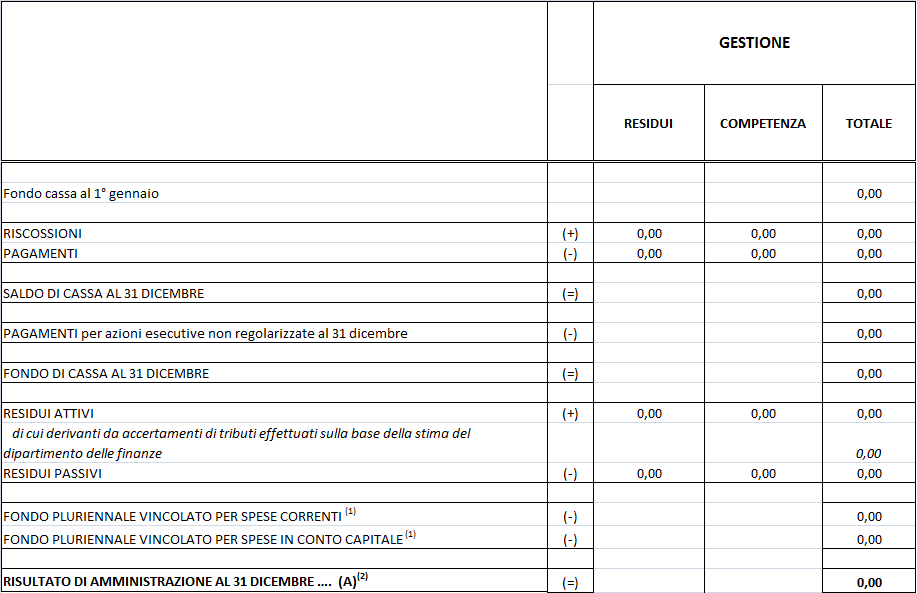 34
La nettizzazione del FPV è necessaria affinché il risultato di amministrazione non comprenda le risorse accertate che hanno finanziato spese impegnate con imputazione agli esercizi successivi.
IL RISULTATO DI AMMINISTRAZIONE
Costituiscono quota vincolata del risultato di amministrazione le entrate accertate e le corrispondenti economie di bilancio:
 nei casi in cui la legge o i principi contabili generali e applicati della contabilità finanziaria individuano un vincolo di specifica destinazione dell’entrata alla spesa. Per gli enti locali i  vincoli derivanti dalla legge sono previsti sia dalle leggi statali che dalle leggi regionali (es. tributi di scopo). Per le regioni i vincoli sono previsti solo dalla legge statale. Nei casi in cui la legge dispone un vincolo di destinazione su propri trasferimenti di risorse a favore dell’ente, si è in presenza di vincoli derivanti da trasferimenti e non da legge;
 derivanti da mutui e finanziamenti contratti per il finanziamento di investimenti determinati;
 derivanti da trasferimenti erogati a favore dell’ente per una specifica destinazione;
 derivanti da entrate straordinarie, non aventi natura ricorrente, accertate e riscosse cui l’amministrazione ha formalmente attribuito una specifica destinazione. I vincoli attribuiti dalla regione con propria legge regionale, sono considerati “vincoli formalmente attribuiti dalla regione” e non “vincoli derivanti dalla legge e dai principi contabili”.
35
IL RISULTATO DI AMMINISTRAZIONE
La quota accantonata del risultato di amministrazione è costituita da:
 l’accantonamento al FCDE;
 gli accantonamenti a fronte dei residui passivi perenti (solo per le Regioni, fino al loro smaltimento)
 gli accantonamenti per le passività potenziali (fondi spese e rischi).

La quota del risultato di amministrazione destinata agli investimenti è costituita dalle entrate in conto capitale senza vincoli di specifica destinazione non spese, e sono utilizzabili con provvedimento di variazione di bilancio solo a seguito dell’approvazione del rendiconto. Negli allegati al bilancio di previsione e al rendiconto riguardanti il risultato di amministrazione, non si provvede all’indicazione della destinazione agli investimenti delle entrate in conto capitale che hanno dato luogo ad accantonamento al fondo crediti di dubbia esigibilità, per l’importo dell’accantonamento, sino all’effettiva riscossione delle stesse
36
Il PRINCIPIO DELLA COMPETENZA FINANZIARIA
Principi contabili generali:
1. Principio dell'annualità 
2. Principio dell'unità 
3. Principio dell'universalità 
4. Principio dell'integrità 
5. Principio della veridicità, attendibilità, correttezza e comprensibilità 
6. Principio della significatività e rilevanza 
7. Principio della flessibilità 
8. Principio della congruità 
9. Principio della prudenza 
10. Principio della coerenza
11. Principio della continuità e della costanza 
12. Principio della comparabilità e della verificabilità 
13. Principio della neutralità 
14. Principio della pubblicità 
15. Principio dell'equilibrio di bilancio 
16. Principio della competenza finanziaria 
17. Principio della competenza economica 
18. Principio della prevalenza della sostanza sulla forma
37
Il PRINCIPIO DELLA COMPETENZA FINANZIARIA
Le amministrazioni pubbliche conformano la propria gestione ai principi contabili generali ed ai principi contabili applicati
Principi contabili applicati:
a) della programmazione (allegato n. 4/1);
b) della contabilità finanziaria (allegato n. 4/2);
c) della contabilità economico-patrimoniale (allegato n. 4/3);
d) del bilancio consolidato (allegato n. 4/4).
38
Il PRINCIPIO DELLA COMPETENZA FINANZIARIA
Il principio della competenza finanziaria stabilisce :
Tutte le obbligazioni giuridicamente perfezionate attive e passive (accertamenti e impegni), che danno luogo a entrate e spese per l’ente, devono essere:
registrate nelle scritture contabili quando l’obbligazione è perfezionata,
imputate all’esercizio in cui l’obbligazione viene a scadenza. La scadenza dell’obbligazione è il momento in cui l’obbligazione diventa esigibile
39
Il PRINCIPIO DELLA COMPETENZA FINANZIARIA: 
FINALITA’ ED IMPATTI
Finalità principio: 
In relazione alle entrate: Escludere la possibilità di accertamento attuale di entrate future in quanto ciò darebbe luogo ad un’anticipazione di impieghi (e dei relativi oneri) con la conseguenza di alterare gli equilibri finanziari dell’esercizio finanziario (eccedenza delle spese rispetto alle entrate).
In relazione alle spese: Escludere la possibilità di impegnare in un determinato esercizio finanziario le spese per le quali non sia venuta a scadere, nello stesso esercizio, la relativa obbligazione giuridica (esigibilità della spesa).
Consente un avvicinamento tra bilancio di “competenza” e bilancio “di cassa”, 
Consente una incisiva riduzione dell'entità dei residui 
Stimola la dirigenza ad affinare le capacità di programmazione della spesa
Rende i bilanci confrontabili semplificando la redazione del consolidato
Consente di conoscere i debiti degli enti tramite la lettura del rendiconto
Comportamenti elusivi dei vincoli di finanza pubblica
 Incapacità del bilancio di svolgere la sua funzione autorizzatoria
Il PRINCIPIO DELLA COMPETENZA FINANZIARIA
È possibile distinguere tre momenti dell’obbligazione giuridica:
 la nascita dell’obbligazione che individua il momento in cui l’ente deve registrare l’operazione nelle scritture contabili
 la scadenza dell’obbligazione (quando il debito diviene esigibile), che individua l’esercizio di competenza dell’entrata o della spesa, nelle cui scritture contabili l’operazione deve essere registrata
 l’estinzione dell’obbligazione, attraverso l’incasso o il pagamento, o la cancellazione del credito o del debito, che determinano la registrazione contabile in termini di cassa, o l’eliminazione dei residui attivi e passivi dalle scritture.

Dando rilevanza alla dimensione temporale della gestione finanziaria, è migliorata la trasparenza, la veridicità e la chiarezza dei bilanci, di cui si garantisce il mantenimento di equilibri durevoli nel tempo, in quanto realizzati tra entrate e spese esigibili nel medesimo esercizio, che assicurano la capacità delle entrate di “finanziare” realmente le spese dell’esercizio e l’effettività della copertura finanziaria della spesa
41
Il PRINCIPIO DELLA COMPETENZA FINANZIARIA
Il rispetto della competenza finanziaria potenziata richiede:
La registrazione degli accertamenti e degli impegni solo a seguito di obbligazioni formalmente costituite (deliberazioni che autorizzano una spesa senza indicare gli elementi dell’obbligazione – es. bando di gara – non comportano la nascita di obbligazioni e non possono essere impegnate ma solo prenotate)
Tempestiva registrazione delle operazioni contabili a seguito della nascita delle obbligazioni al fine di evitare la formazione di debiti fuori bilancio
Individuazione della scadenza dell’obbligazione giuridica (registrazione nelle scritture dell’esercizio in cui scade l’obbligazione)
Definizione del cronoprogramma per le spese pluriennali al fine di individuare gli esercizi cui imputare gli impegni riguardanti le singole annualità
La verifica alla fine di ciascun esercizio della competenza finanziaria degli accertamenti e degli impegni ancora non incassati e pagati (eventuali reimputazioni di accertamenti ed impegni)
42